职教高考新实践基础篇
政治
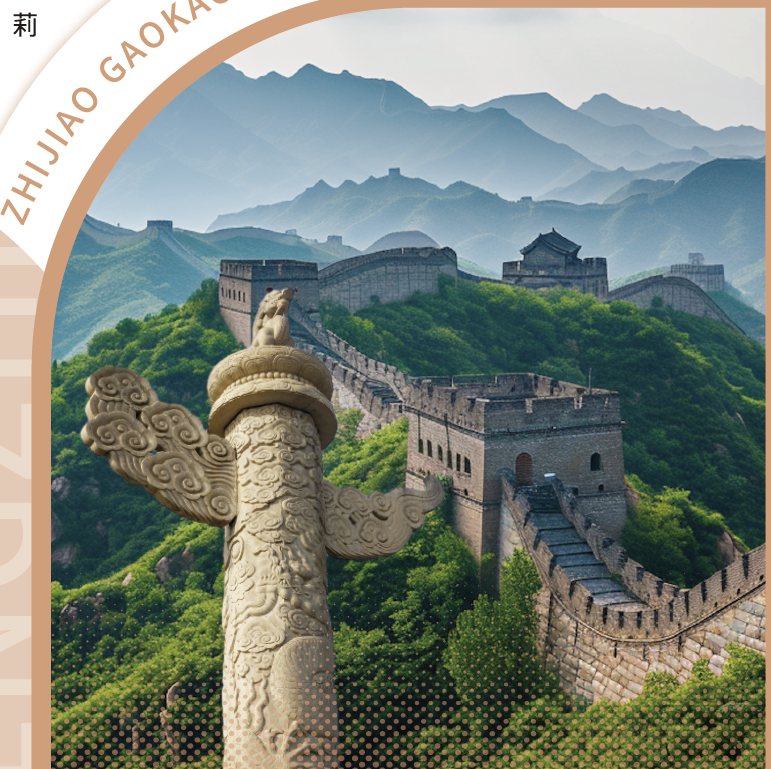 主   编   李  娟  
           杨  莉  
           戴忠慧
目录 CONTENTS
01
分析解读
02
知识导图
03
知识梳理
04
典例分析
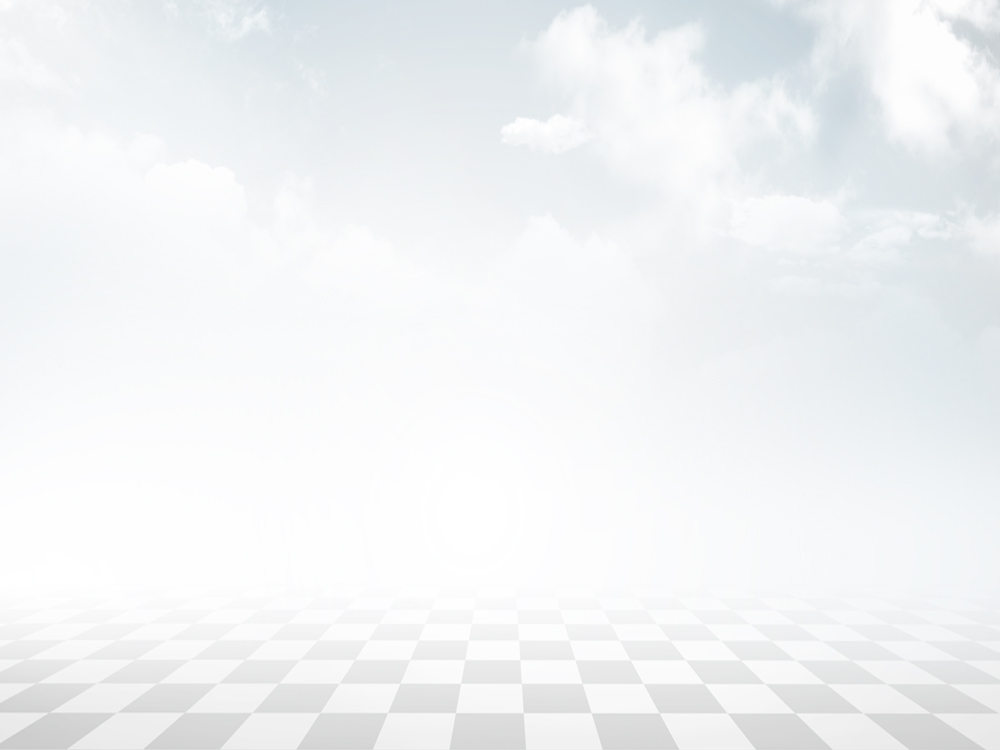 第五单元
中国特色社会主义社会建设
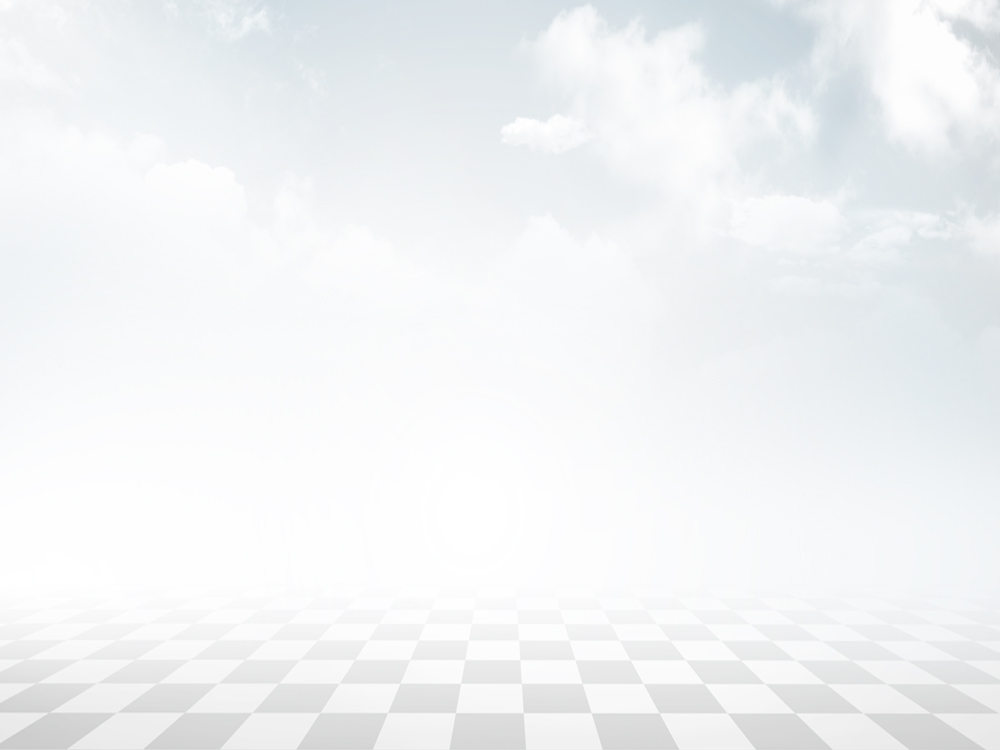 第12课
增进民生福祉
本课要求学生明确国家保障社会基本民生的具体措施。明确加强社会保障体系建设、实施健康中国战略的意义。
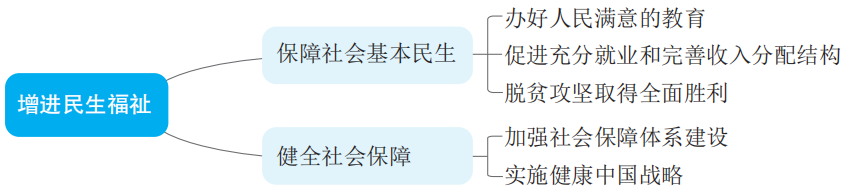 一、保障社会基本民生
（一）办好人民满意的教育
1. 什么是民生？
民生主要是指人民的基本生存和生活状态，以及人民的基本发展机会、基本发展能力和基本权益保护状况等。
2. 如何理解教育的意义和作用？
教育是民族振兴、社会进步的重要基石，是国之大计、党之大计，对提高人民综合素质、促进人的全面发展、增强中华民族创新创造活力、实现中华民族伟大复兴具有基础性意义。
3. 如何理解新时代贯彻党的教育方针？
新时代贯彻党的教育方针，要坚持马克思主义指导地位，贯彻习近平新时代中国特色社会主义思想，坚持社会主义办学方向，落实立德树人的根本任务，坚持教育为人民服务、为中国共产党治国理政服务、为巩固和发展中国特色社会主义制度服务、为改革开放和社会主义现代化建设服务，扎根中国大地办教育，同生产劳动和社会实践相结合，加快推进教育现代化、建设教育强国、办好人民满意的教育，努力培养担当民族复兴大任的时代新人，培养德智体美劳全面发展的社会主义建设者和接班人。
4. 怎样才能办好人民满意的教育？
办好人民满意的教育，要坚持以人民为中心发展教育，加快建设高质量教育体系，发展素质教育，促进教育公平。加快义务教育优质均衡发展和城乡一体化。统筹职业教育、高等教育、继续教育协同创新，推进职普融通、产教融合、科教融汇，优化职业教育类型定位。推进教育数字化，建设全民终身学习的学习型社会、学习型大国。
（二）促进充分就业和完善收入分配结构
1. 如何理解就业的作用？
就业是最基本的民生。促进充分就业，对于实现个人价值、融入社会生活、改变生活方式、促进家庭和睦，对于促进民族团结、维护社会稳定、促进社会和谐等具有重要作用。
2. 如何理解我国的就业战略？
党和国家实施就业优先战略，推动实现更加充分、更高质量就业，始终把稳就业摆在突出位置。要完善劳动就业制度，健全就业促进机制和就业公共服务体系，保障公平有序的就业市场，扩大就业容量，提升就业质量，缓解结构性就业矛盾，实现更高质量和更充分就业。
3. 党的十八大以来，党和国家为提高就业质量采取了哪些举措？
大规模开展职业技能培训，注重解决结构性就业矛盾，鼓励创业带动就业。提供全方位公共就业服务，促进高校毕业生等青年群体、农民工多渠道就业创业。破除妨碍劳动力、人才流动的体制和政策弊端，使人人都有通过辛勤劳动实现自身发展的机会。完善政府、工会、企业共同参与的协商协调机制，构建和谐劳动关系。全面提升劳动者素质，努力让劳动者实现体面劳动、全面发展。
4. 如何理解我国的收入分配政策？
收入分配是民生之源，是改善民生、实现发展成果由人民共享最重要最直接的方式。要优化收入分配结构，努力提高居民收入在国民收入分配中的比重，提高劳动报酬在初次分配中的比重，增加低收入者收入，扩大中等收入群体，保护合法收入，调节过高收入，取缔非法收入，推动形成橄榄型分配格局，更加积极有为地促进共同富裕。
（三）脱贫攻坚取得全面胜利
1. 党和国家为什么高度重视消除贫困问题？
贫困是长期困扰人类的一大难题，战胜贫困是中华民族的千年夙愿。消除贫困是人类梦寐以求的理想。在历史上，勤劳勇敢的中国人民为摆脱贫困作出过不懈努力，但始终没有改变贫困的命运。新中国成立以来特别是改革开放以来，党团结带领人民实施了大规模、有计划、有组织的扶贫开发，着力解放和发展社会生产力，着力保障和改善民生，取得了前所未有的伟大成就。
2. 为了消除贫困问题党和国家采取了哪些措施？
党的十八大以来，党中央提出实现脱贫攻坚目标的总体要求，实行“六个精准”，即扶持对象精准、项目安排精准、资金使用精准、措施到户精准、因村派人精准、脱贫成效精准；实行“五个一批”，即发展生产脱贫一批、易地搬迁脱贫一批、生态补偿脱贫一批、发展教育脱贫一批、社会保障兜底一批。
3. 我国在消除贫困问题上取得了怎样的成效？
经过全党全国各族人民共同努力，我国脱贫攻坚战取得了全面胜利，区域性整体贫困得到解决，完成了消除绝对贫困的艰巨任务，提前十年实现联合国 2030 年可持续发展议程减贫目标，创造了人类减贫史上的奇迹。打赢脱贫攻坚战，为在中华大地上实现全面建成小康社会这一百年奋斗目标作出了关键性贡献，为全球减贫治理提供了中国智慧和中国方案。
4. 脱贫攻坚战取得全面胜利具有怎样的意义？
脱贫攻坚战的全面胜利，标志着党在团结带领人民创造美好生活、实现共同富裕的道路上迈出了坚实的一大步。脱贫摘帽不是终点，而是新生活、新奋斗的起点。要做好同乡村振兴有效衔接，保持帮扶政策总体稳定，让脱贫基础更加稳固、成效更可持续。
二、健全社会保障
（一）加强社会保障体系建设
1. 什么是社会保障？如何构成社会保障体系？其作用是什么？
社会保障主要由社会保险、社会救助、社会福利、社会优抚组成，还包括其他社会保障形式，它们共同构成了我国的社会保障体系。
社会保障体系是人民生活的安全网和社会运行的稳定器，与人民幸福安康息息相关，关系国家长治久安。
2. 社会保险的含义是什么？
社会保险是我国社会保障体系的核心。它通过政府、单位、个人三方共同筹集资金，保障公民在年老、疾病、工伤、失业等情况下依法从国家和社会获得物质帮助。在我国，社会保险主要包括基本养老保险、基本医疗保险、工伤保险、失业保险等。
3. 社会救助的含义是什么？
社会救助是最先形成的、历史最悠久的社会保障形式。它是政府通过国民收入再分配，对因自然灾害或其他经济社会原因而无法维持最低生活水平的公民给予无偿帮助，以保障其最低生活水平。社会救助是保障社会成员生活安全和生存权利的“最后一道防线”。
4. 社会福利的含义是什么？
社会福利是政府和社会向老年人、残疾人、妇女、儿童和其他社会成员提供的社会化服务、实物供给或者福利津贴，以满足社会成员生活需要并促使其生活质量不断得到改善和提高，是最高层次的社会保障。
5. 社会优抚的含义是什么？
社会优抚是国家和社会依法对现役军人、复员退伍军人以及军烈属等优抚对象实行物质照顾、生活和工作安置、精神抚慰的褒扬性、补偿性、优待性、综合性的特殊社会保障。
6. 我国的社会保障体系是如何构建的？
党和国家健全多层次社会保障体系。坚持应保尽保原则，按照兜底线、织密网、建机制的要求，加快健全覆盖全民、统筹城乡、公平统一、安全规范、可持续的多层次社会保障体系。主要措施包括改革完善社会保险制度，优化社会救助和慈善制度，健全退役军人工作体系和保障制度等。
（二）实施健康中国战略
1. 我国为什么要实施健康中国战略？
健康是促进人的全面发展的必然要求，是经济社会发展的基础条件，既是民生问题，也是社会政治问题。人民健康是民族昌盛和国家强盛的重要标志，也是全国各族人民的共同愿望。
2. 为什么健康中国建设要发展卫生与健康事业？
卫生与健康事业涉及每个人的生命安全和千家万户的幸福安康。党和国家全面推进健康中国建设，把保障人民健康放在优先发展的战略位置，坚持预防为主的方针，深入实施健康中国行动，为人民提供全方位全生命期健康服务。
3. 为什么健康中国建设要发展体育事业？
体育事业承载着国家强盛、民族振兴的梦想，是提高人民健康水平的重要途径。要加快体育强国建设，广泛开展全民健身活动，大力弘扬中华体育精神。坚持健康第一的教育理念，加强学校体育工作，推动青少年文化学习和体育锻炼协调发展，帮助学生在体育锻炼中享受乐趣、增强体质、健全人格、锻炼意志、培养团队精神。
例题 1（选择题）
教育对实现中华民族伟大复兴具有（ 	         ）。
A. 决定性意义 		 	  B. 基础性意义 	   
C. 重要意义	     			  D. 关键意义
B
【解析】本题考查教育的意义和作用。教育是民族振兴、社会进步的重要基石，是国之大计、党之大计，对提高人民综合素质、促进人的全面发展、增强中华民族创新创造活力、实现中华民族伟大复兴具有基础性意义。
例题 2（2023年三校生高考真题）（判断题）
教育是最大的民生工程、民心工程、根基工程，是人民生存的经济基础和基本保障。（ 	）
A. 正确 			B. 错误
B
【解析】本题考查就业的作用和意义，根据教材内容可知，就业是最基本的民生。促进充分就业，对于实现个人价值、融入社会生活、改变生活方式、促进家庭和睦，对于促进民族团结、维护社会稳定、促进社会和谐等具有重要作用。
例题 3（填空题）
打赢 ______________ 战，为在中华大地上实现全面建成小康社会这一百年奋斗目标作出了关键性贡献。
脱贫攻坚
【解析】本题考查脱贫攻坚取得全面胜利。打赢脱贫攻坚战，为在中华大地上实现全面建成小康社会这一百年奋斗目标作出了关键性贡献，为全球减贫治理提供了中国智慧和中国方案。